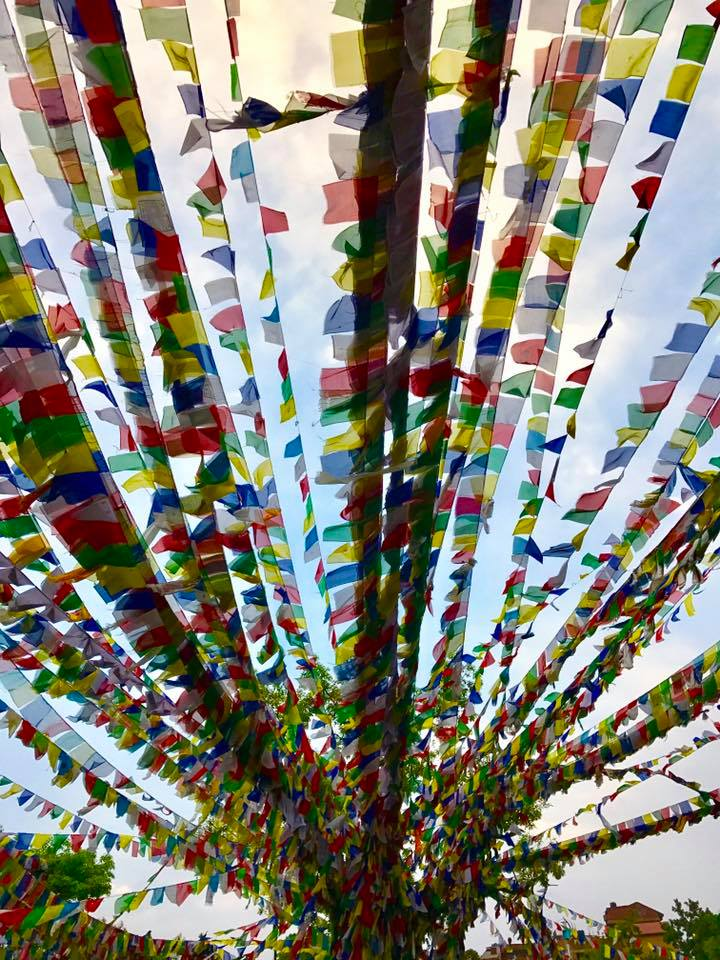 NEPAL
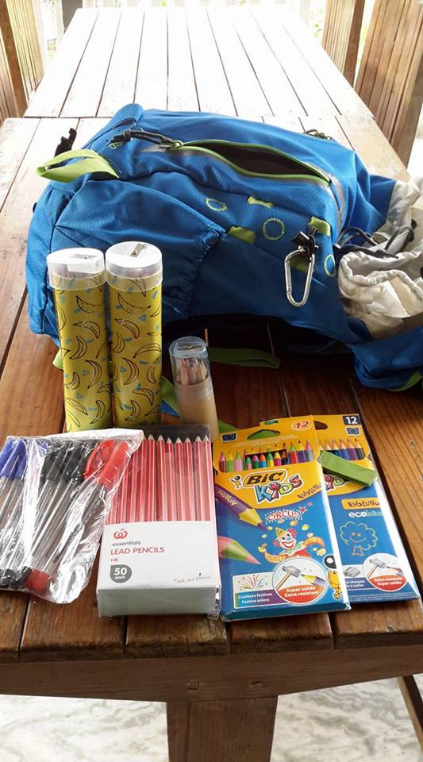 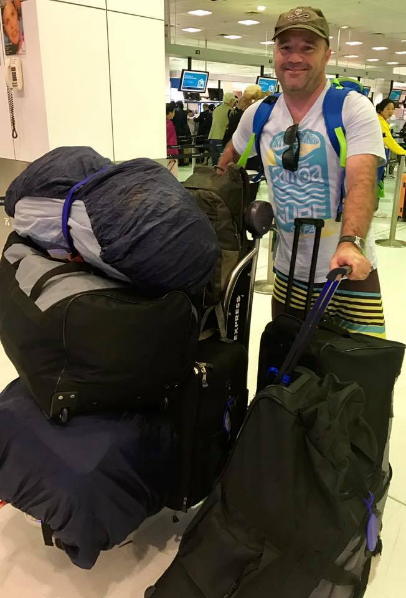 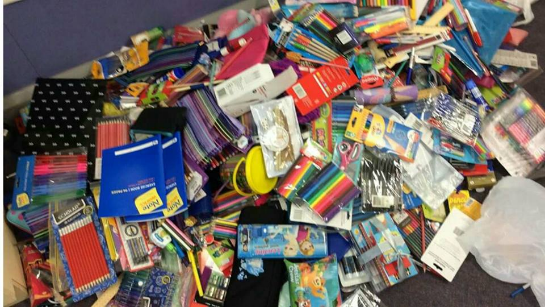 LOOM Nepal
Nayapul to Tikedhunga
Ghandruk
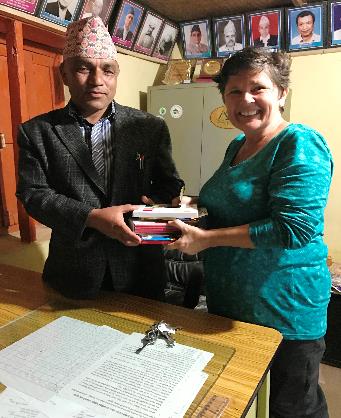 Birethanti
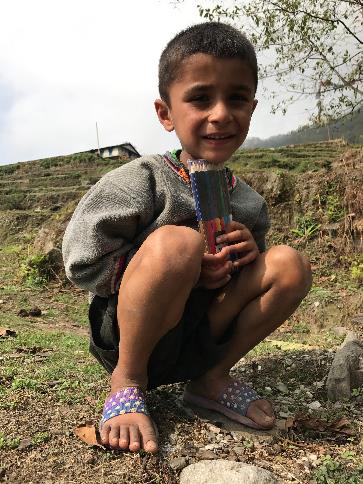 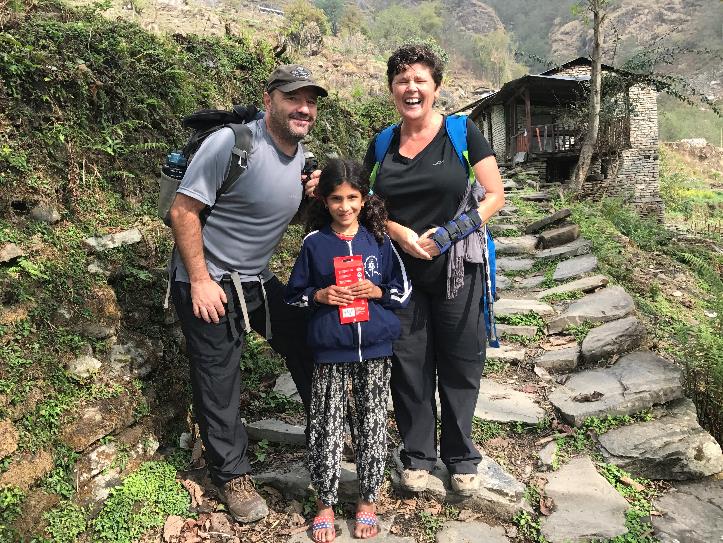 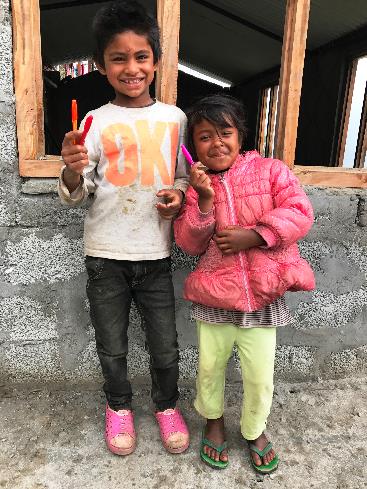 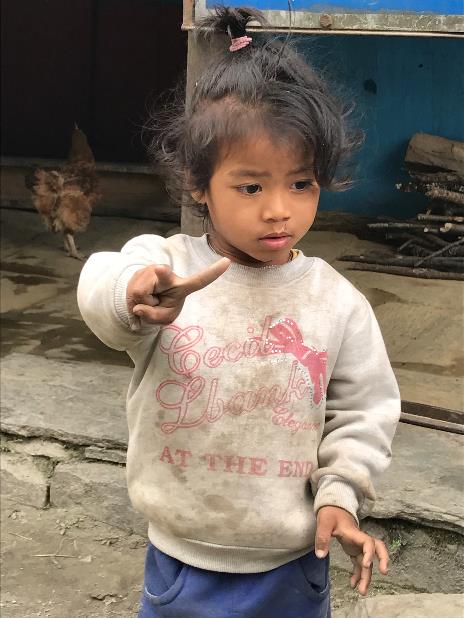 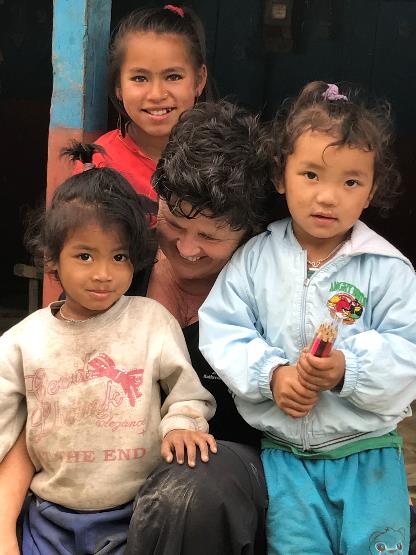 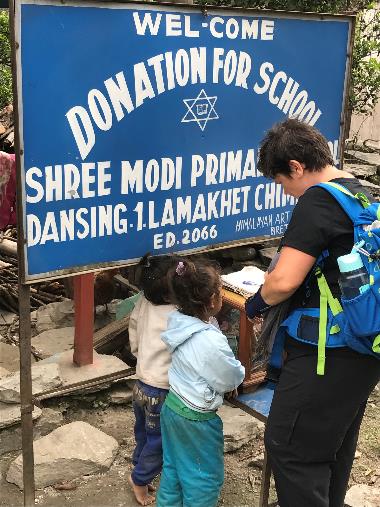 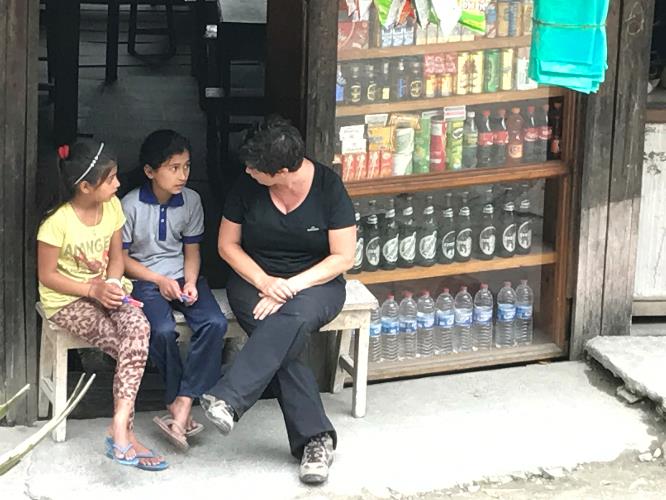 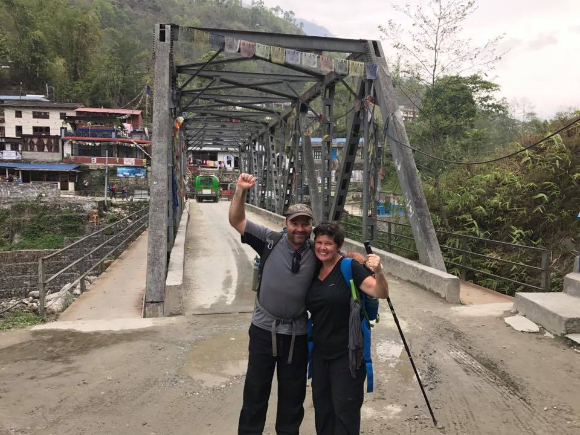 Pokhara
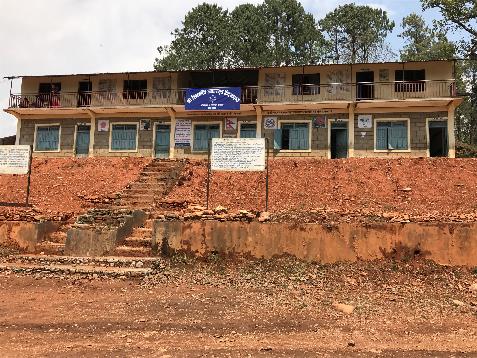 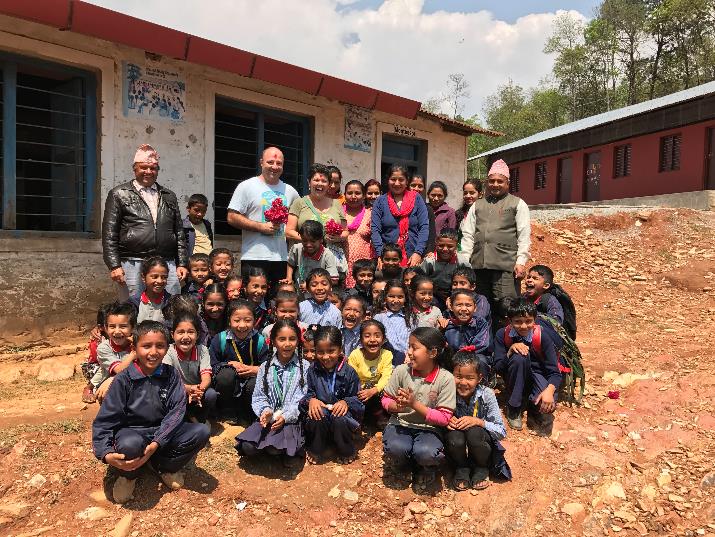 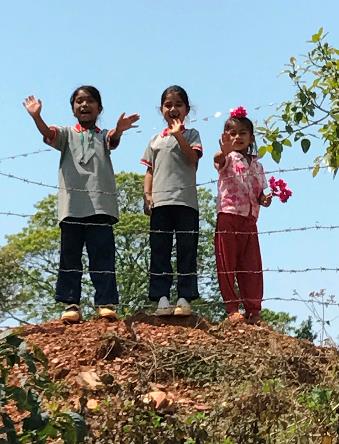 After getting his Master’s Degree in education from University of Nebraska, Mahabir Pun returned to his native village Nangi in Nepal, with a courageous and ambitious goal to set up a school that will serve as a model for local educational as well as economic development.
Kevin Rohan Memorial Foundation
KRMF
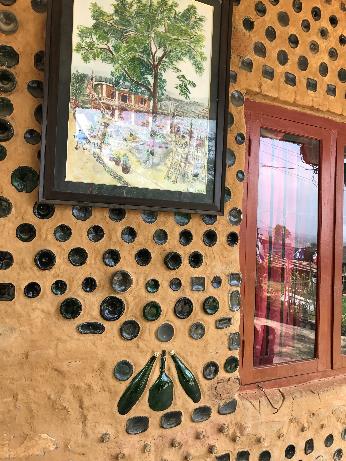 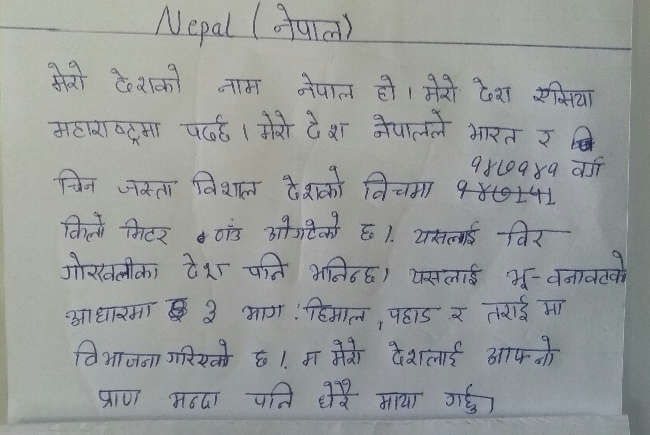 Thankyou
Lake Munmorah Public School